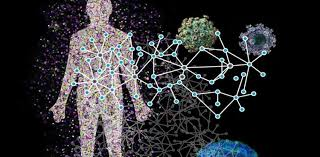 РАСТ БројА заражених Корона ВирусОМ
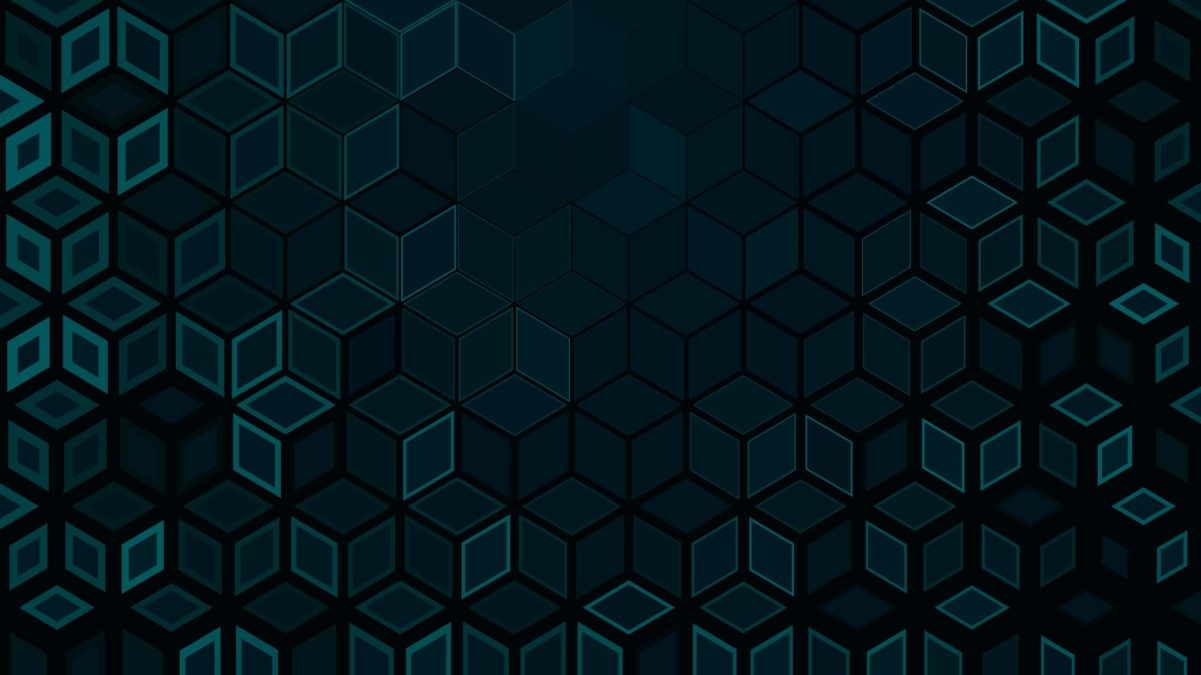 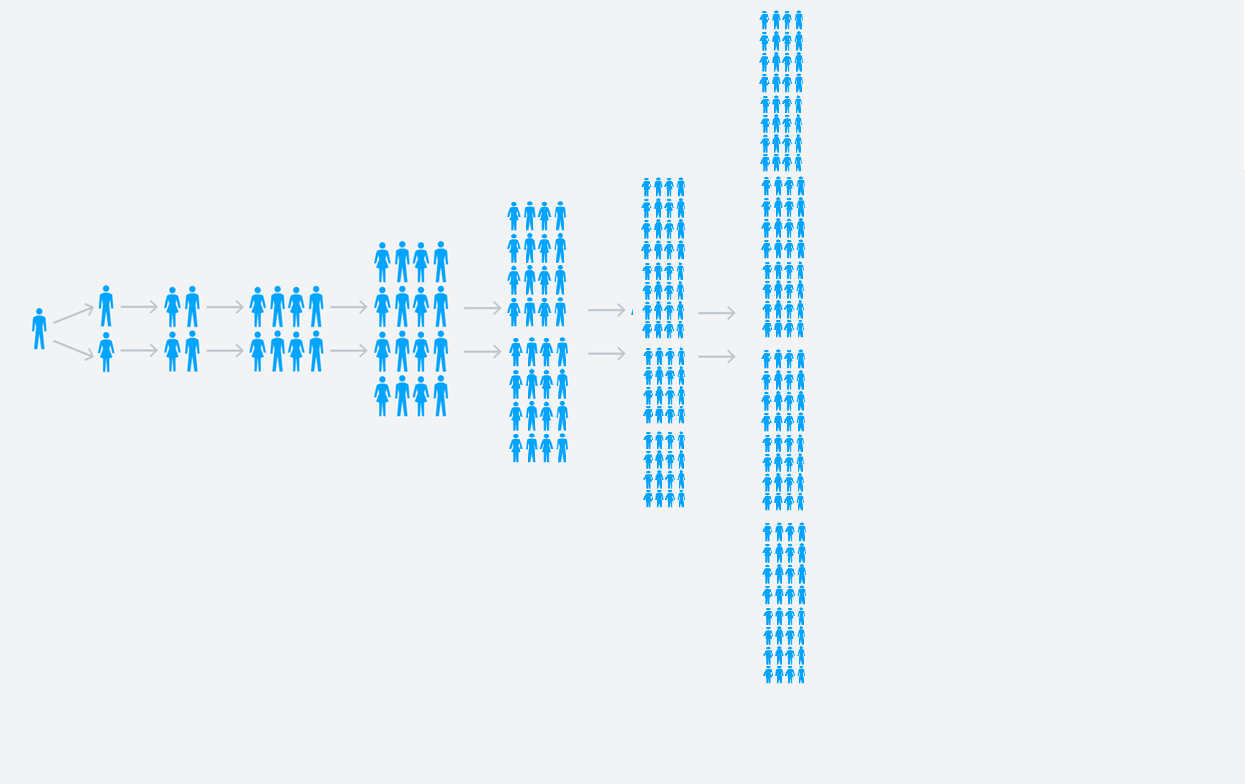 1. недеља
6. недеља
7. недеља
2. недеља
3. недеља
4. недеља
5. недеља
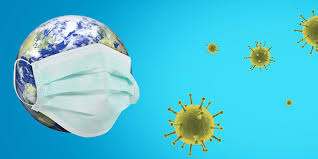 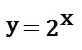 Ширење корона вируса
Једна заражена особа зарази у просеку још две особе. Свака од те две особе зарази још две... То је особина експоненцијалног раста.
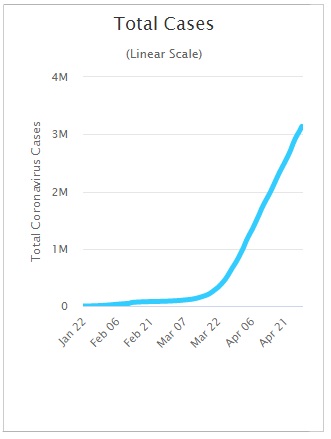 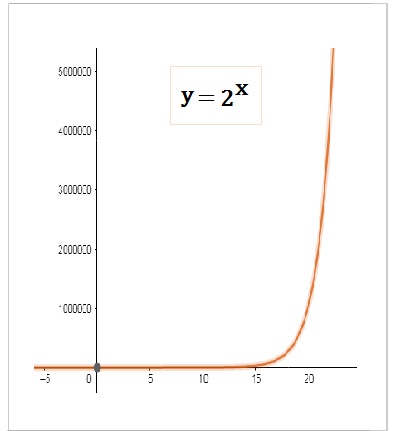 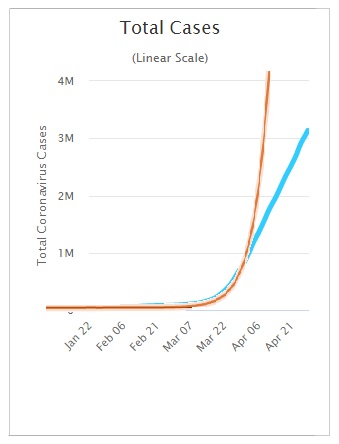 https://www.geogebra.org/
https://www.worldometers.info/coronavirus
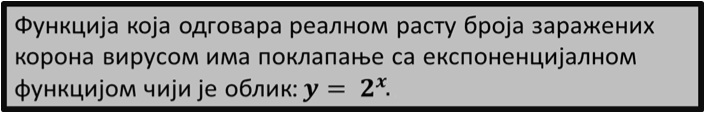 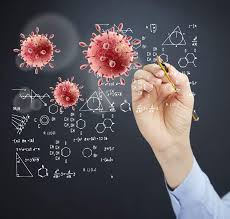 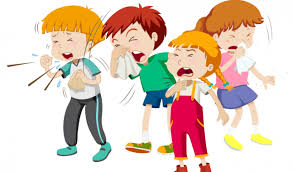 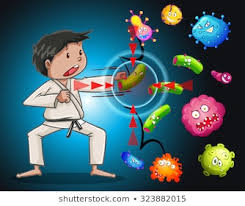 Шта би било ДА НИЈЕ БИЛО СОЦИЈАЛНЕ ДИСТАНЦЕ?
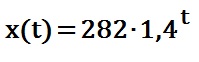 www.who.int
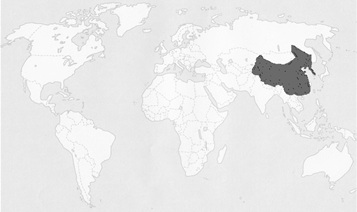 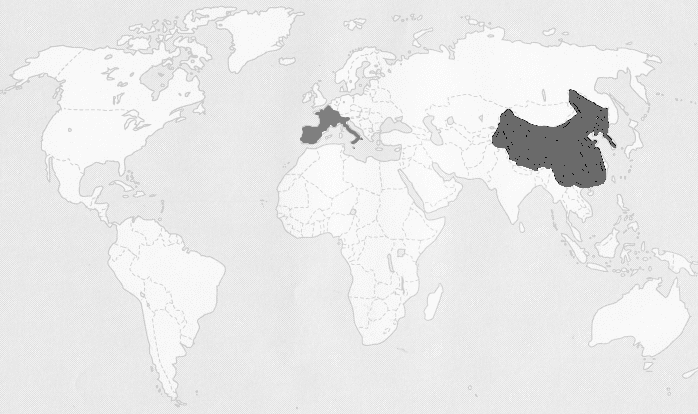 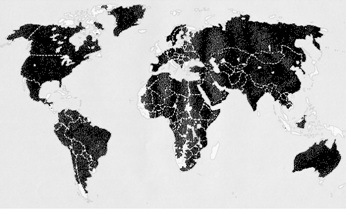 НАКОН 45 ДАНА
НАКОН 46 ДАНА
НАКОН ОКО  50 ДАНА
7 000 000 000
1.000.000.000
1 500 000 000
Радови ученика „Јован Јовановић Змај“ Обреновац
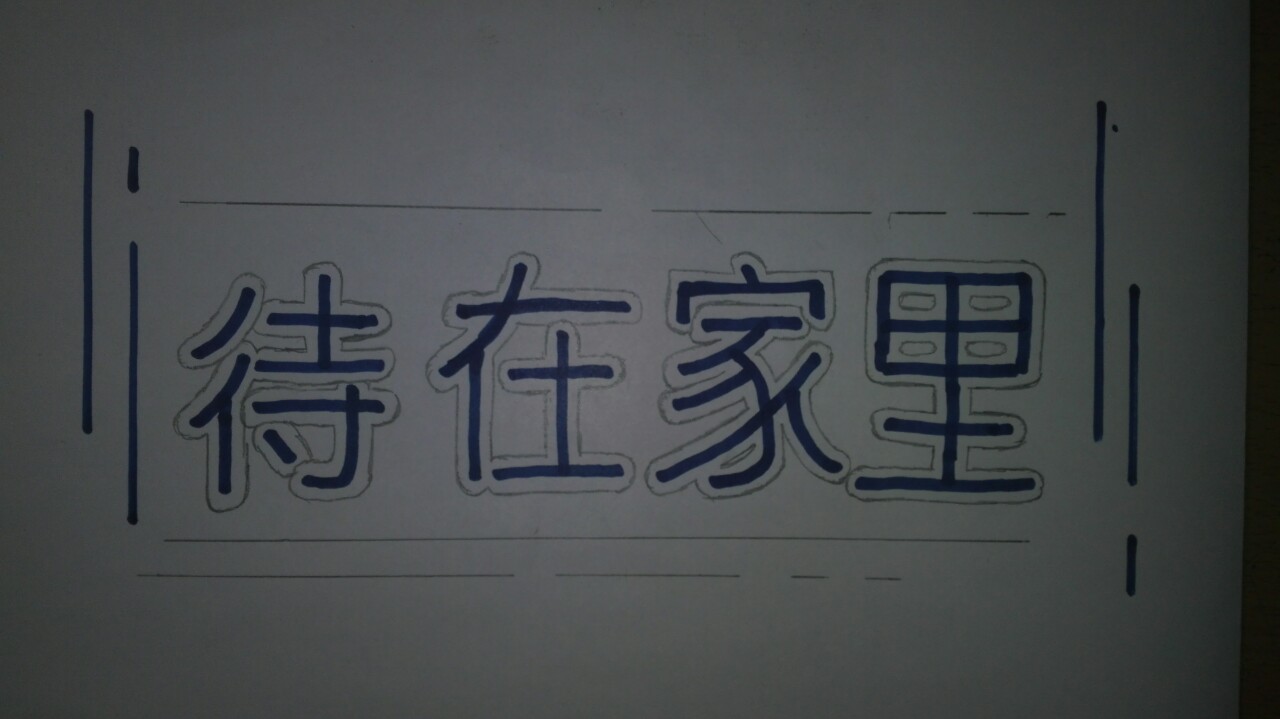 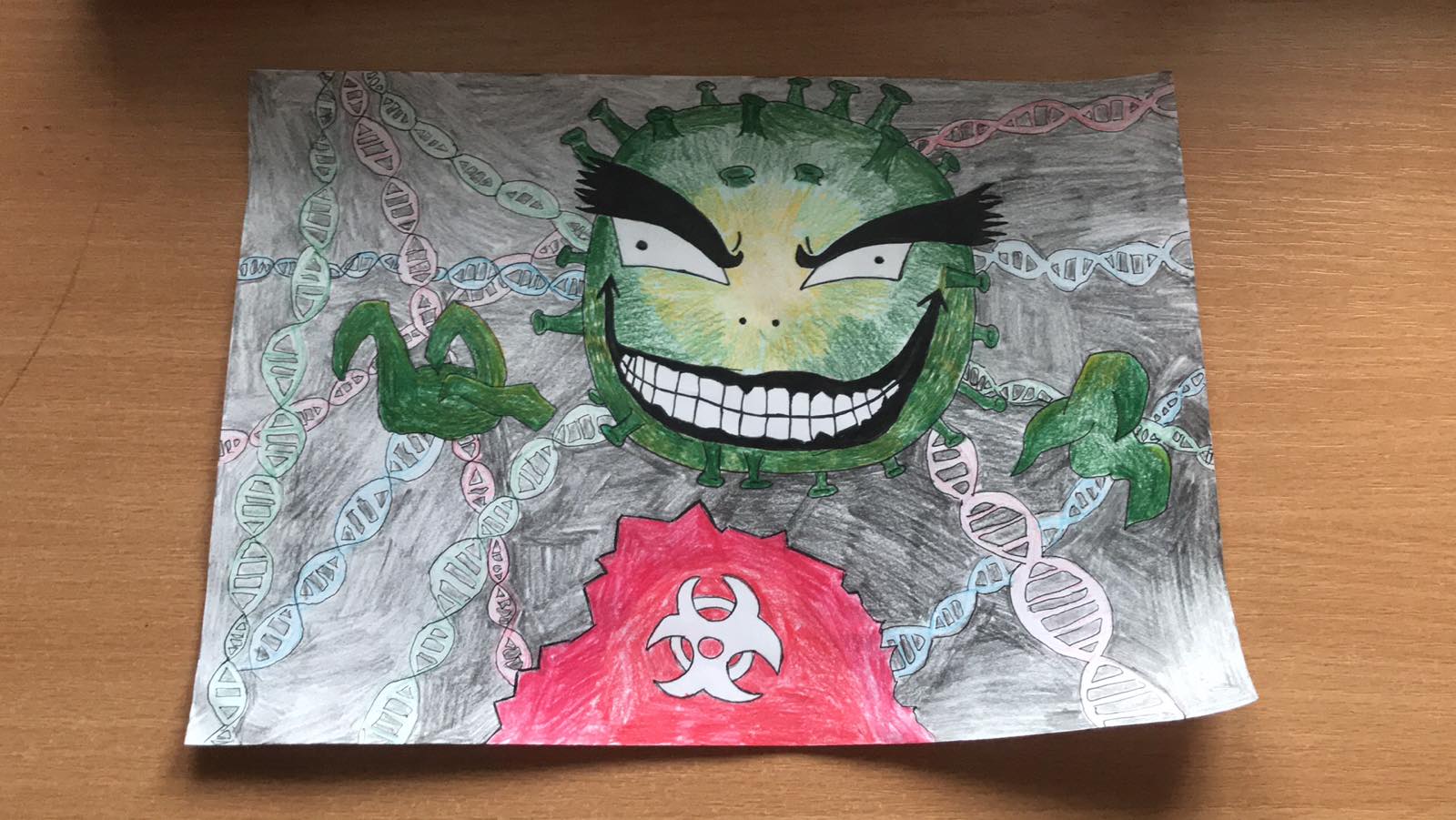 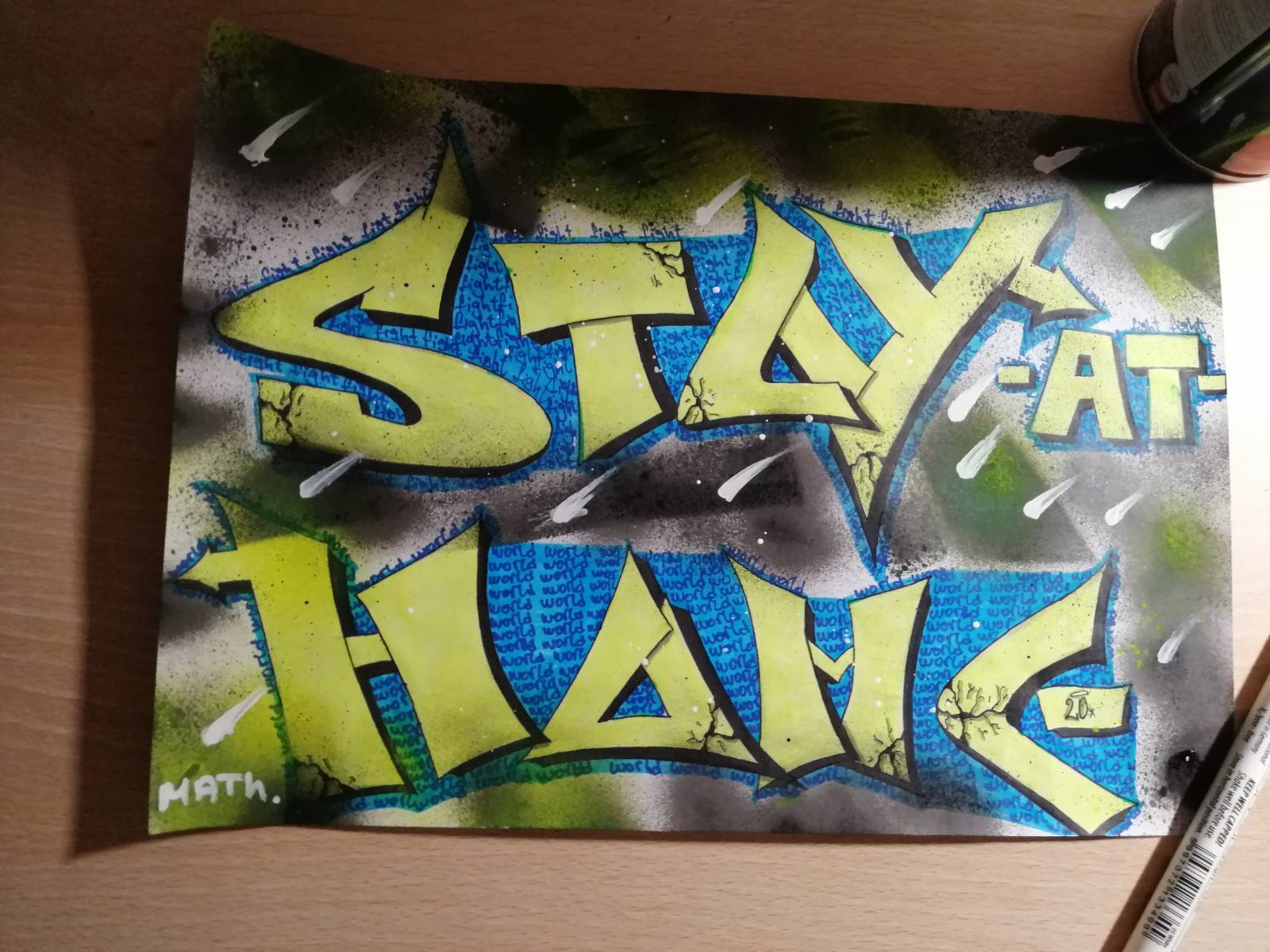 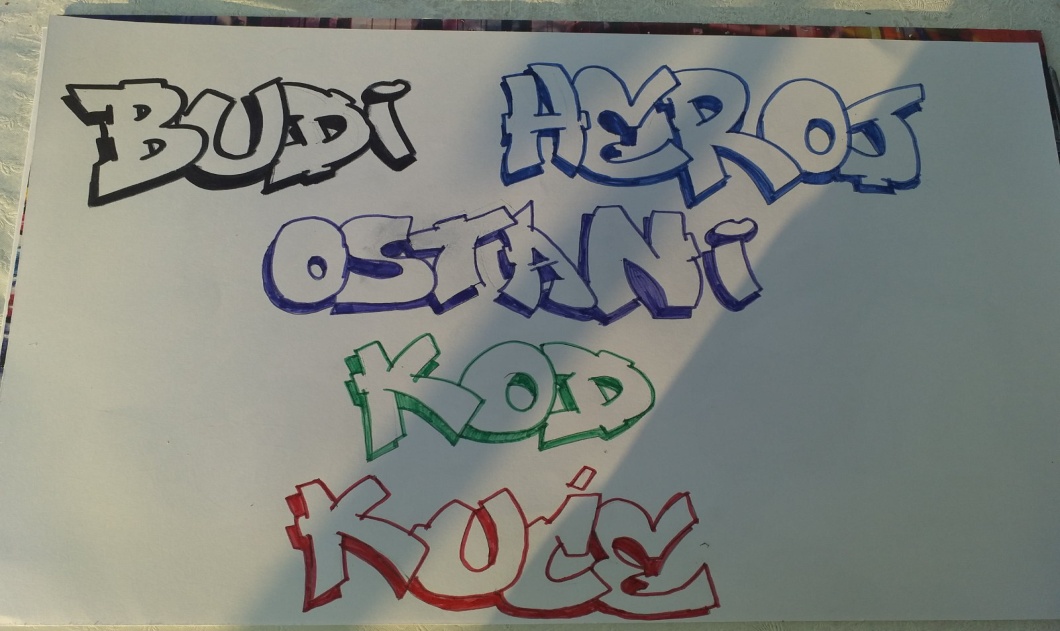 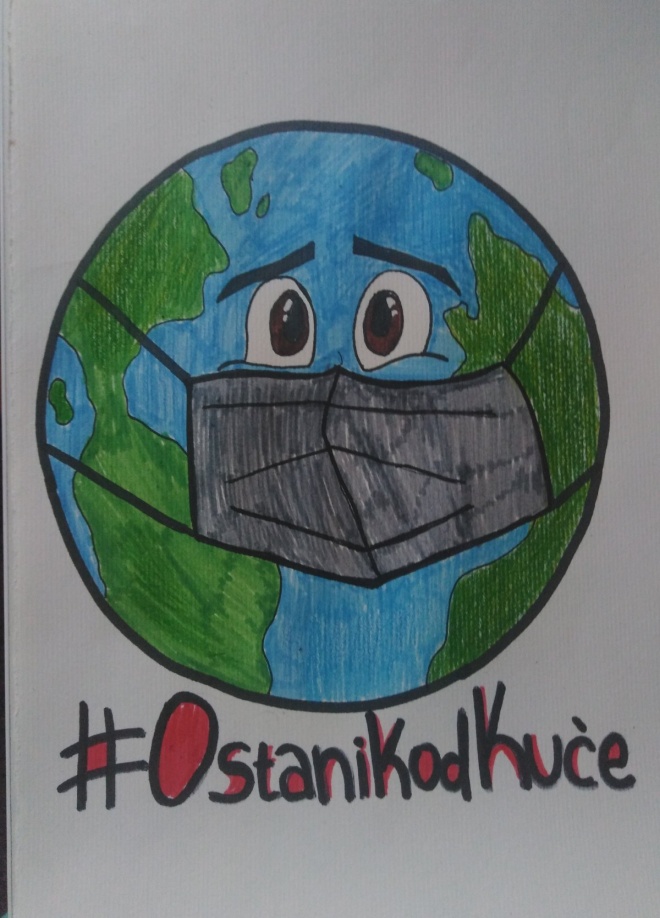 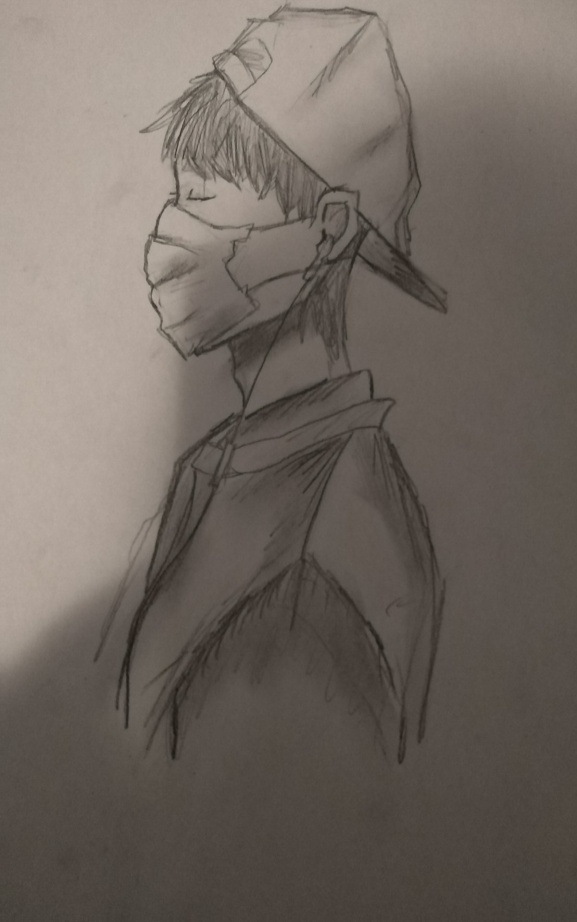 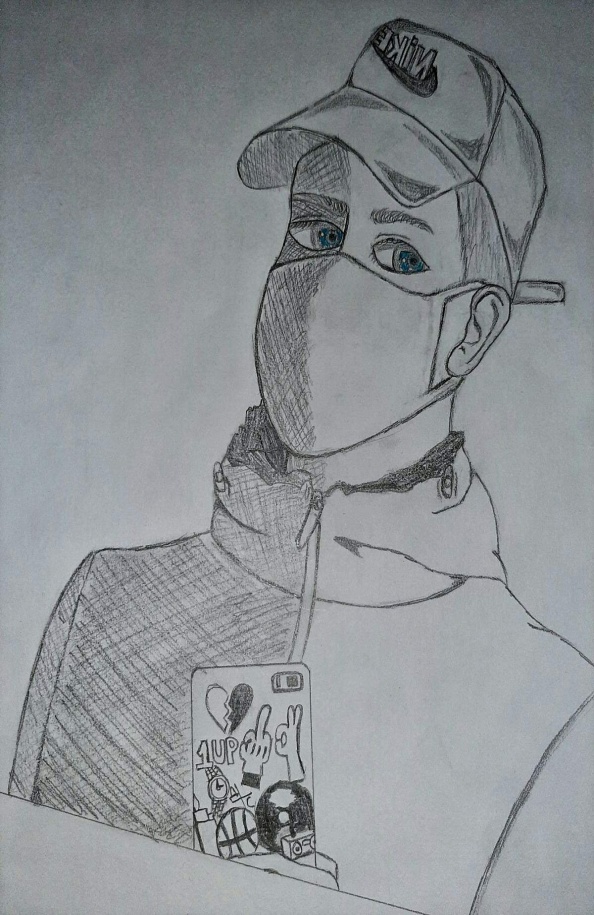 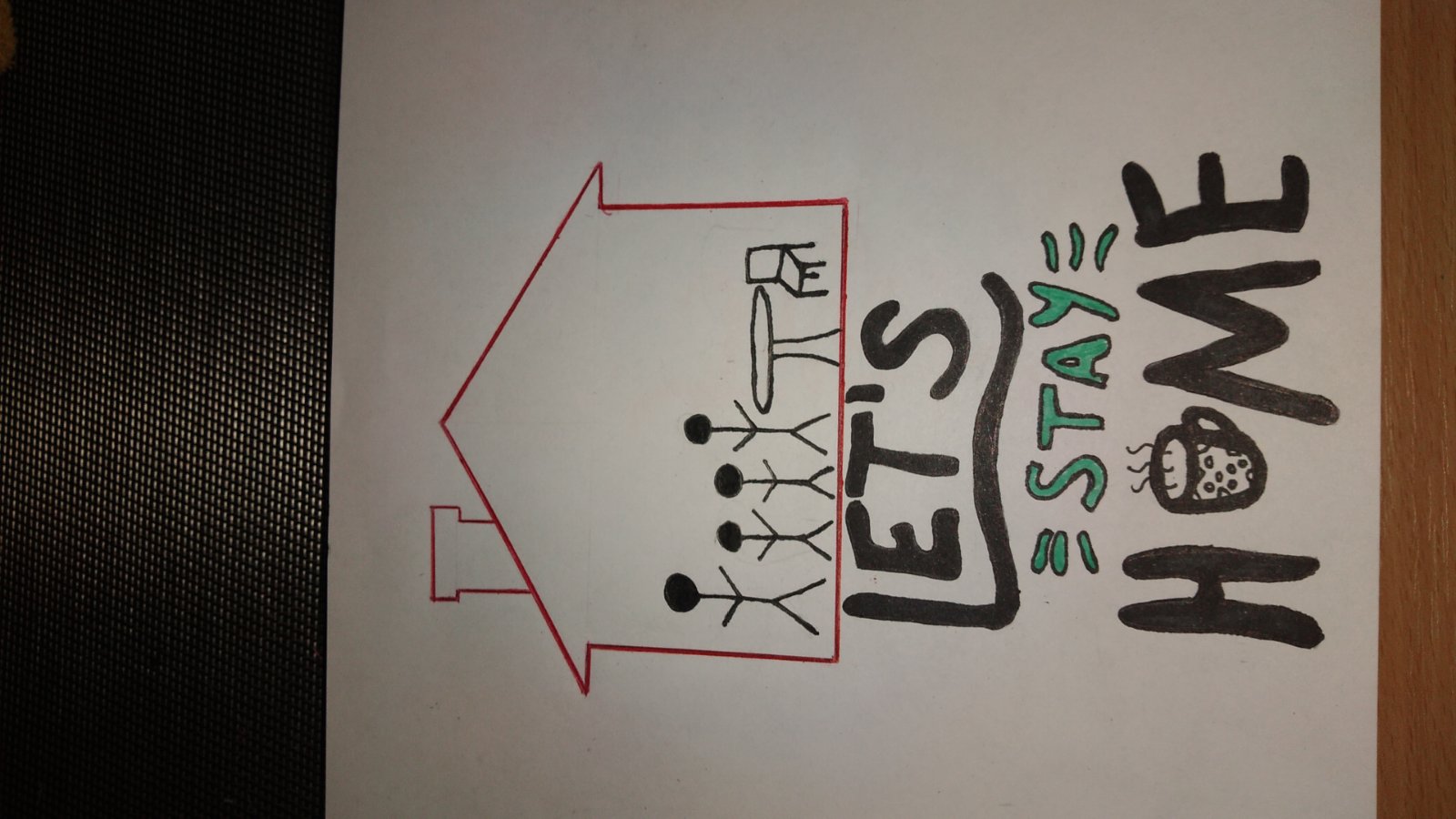 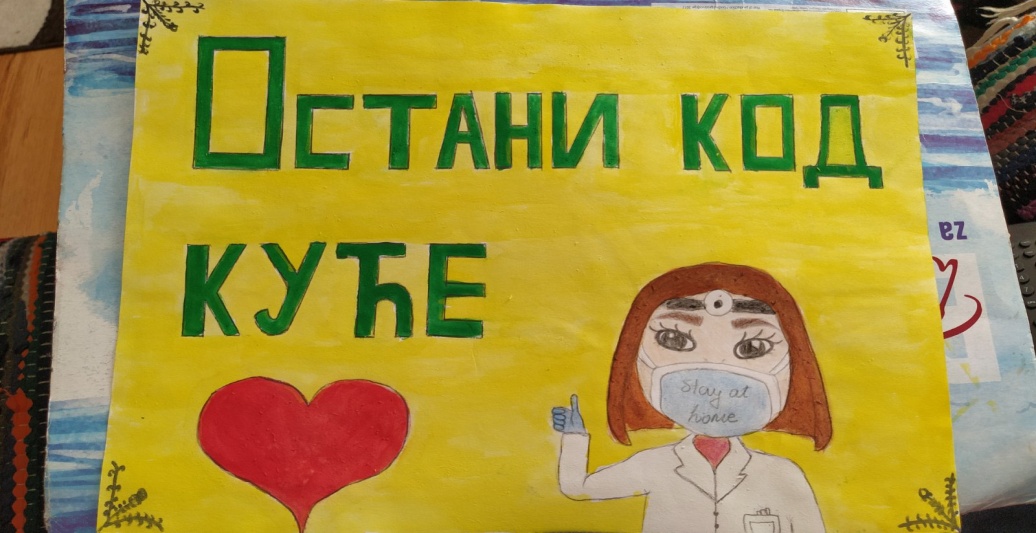 Сташа Карапанџић
Катарина  Каралеић
Кристина Бабић
Елена Никодиноски
Гимназија „Свети Сава“ II/8